European Programme for Human Rights Education for Legal Professionals CoE HELP
1
Updated HELP course
From Reasoning of Criminal Judgements to Judicial Reasoning and Human Rights

Update started: December 2020
Published: February 2022
Enlarged scope (new aspects included), updated content
2
Main task of the updated course:
to provide a practical guidelines for all legal professionals (primarily national judges) on the material standards 
under ECHR concerning 
the quality of judicial reasoning
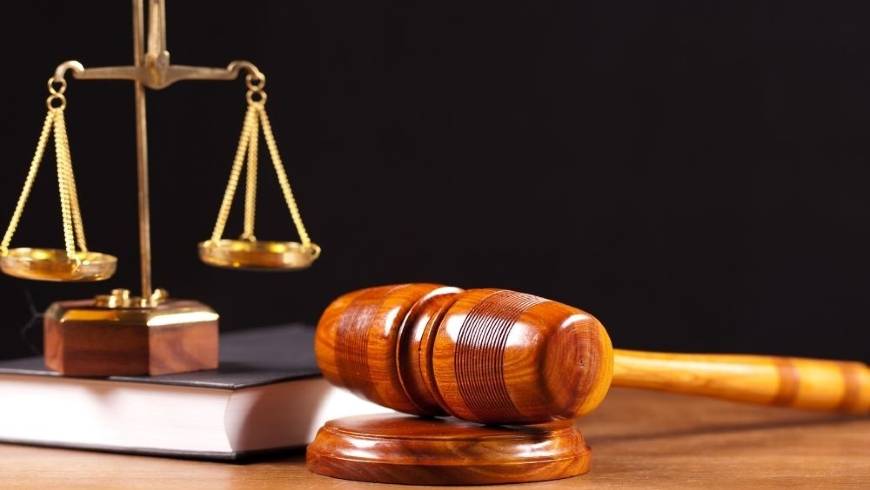 3
The content of the updated course:
Introduction 
Judicial reasoning and fair trial
Judicial reasoning in criminal proceedings: Pre-trial stage
JR in criminal proceedings: Trial, Appeal and Enforcement
Judicial reasoning in non-criminal proceedings: General concepts
JR in non-criminal proceedings: Thematic issues I (Family related issues, various private life issues, Freedom of expression and privacy related issues) 
Thematic issues II (Medical issues, Property issues, Work-related issues, Education related issues)
4
My presentation:
2 main aspects: 
 - methodology/how we decided on such content;
 - a look from the perspectives of national constitutional judge – importance of guidelines for JR
5
Methodology/HOW to proceed:
- deeply discussed in the WG; 
- Moving forward and coming back (e.g. non-discrimination, best interest of a child, three-parts test, extraterritorial issues under Art. 6 para. 1, etc. – where to put?) 
In the Introductory Module or in Module 5 (Non-criminal proceedings: General concepts)?
 OR Separate Module on Transversal issues?
6
Methodological approach:
unanimous position of the WG – 
old course “Reasoning of Criminal Judgments” 
should NOT be taken as a starting point;
 - NEW STRUCTURE/CONTENT
7
Methodology:
NEW STRUCTURE/CONTENT:
MAIN question – 
what Articles (rights, legal issues in different type of proceedings) of the ECHR should be included?
8
STARTING point
PRINCIPAL AIM of the updated course – 
to clarify the obligations of all national judges (also of prosecutors, lawyers, other state officials, etc.) 
for the proper reasoning of domestic decisions under different Articles of the Convention in different types of proceedings (on specific legal issues).
9
Some particularities:
VERY important PART - INTRODUCTION, 
Also - Module 5 (Judicial Reasoning in non-criminal proceedings: General concepts)
Module 6. JR in non-criminal proceedings: Thematic issues I (various private and family life issues (gender, adoption, research of personal origins, etc.), freedom of expression, etc.)
Module 7. Thematic issues II (medical negligence, religious symbols at work, internet monitoring at work, education, etc.)
10
Main IDEA - clear guidelines for proper reasoning:
The course identifyes the ECHR requirements concerning the content 
of reasoning of the domestic courts’ judgments 
in different types of proceedings  (different Articles - 2, 3, 5, 6, 8 and 10) and, also, 
when legal issues are at stake (legal certainty, rule of law, non-discrimination, equality, etc).
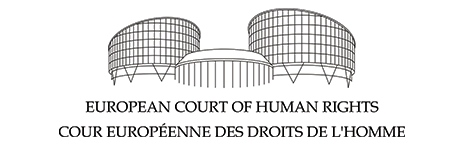 11
Obligations to give reasons/International background:
The obligation of domestic courts to give reasons to their judgments is explicitly stated in the Court’s case law under Article 6 of the ECHR;
This obligation can also be derived from the positive and procedural obligations stemming from various substantive provisions of the ECHR (e.g. Articles 2, 3, 5, 8-11 of the ECHR). 
At the EU level, the right to a reasoned judgment is indicated  in Article 47 CFREU.
12
Examples for proper JR in specific cases/ECtHR:
- the right to life or the prohibition of inhuman treatment – the procedural obligations under Art. 2, 3 of the ECHR (to carry out a prompt and effective investigation into killings or inhuman treatment/torture, to ensure the independence of the investigative body (Ramsahai v. the Netherlands, GC, etc);
 - specific reasoning in deprivation of liberty cases under Art. 5 of the ECHR (“relevant” and “sufficient” grounds should be given by the judicial authorities to justify the continuation of deprivation of liberty (Jėčius v. Lithuania case) or in case of detention of minors, etc);
13
Different types of the procedure/specificity of JR
- when dealing with some limited rights - certain elements should be included (e.g. Art. 8 - family related issues – the principle of best interests of a child is of a vital importance; Art. 10 - the freedom of expression – the importance of the protection of journalistic sources should be taken into account, etc);
- in discrimination cases – the reasons should be provided for the justification of the difference in treatment; heavily reasons should be provided for the discrimination based on sex or sexual orientation, etc).
14
Quality of reasoning:
The Consultative Council of European Judges (CCEJ)/ Opinion No. 11  (2008): 
“judicial decisions must in principle be reasoned. Their quality depends principally on the quality of its reasoning...”
“The quality of reasoning ”- very broad definition, including different aspects.
15
In the same Opinion No 11 the CCEJ stated:
To be of high quality, a judicial decision must be:
- perceived by the parties and by society in general
- as being the result of a correct application of legal rules, 
- of a fair proceeding and 
- a proper factual evaluation, as well as 
- being effectively enforceable.
16
The same line followed by the case law of the ECtHR:
The State parties to the ECHR enjoy considerable freedom in the choice of the appropriate means to ensure that their judicial systems comply with the requirements of Article 6. 
Despite this margin in interpretation, judgments of courts and tribunals 
should adequately state the reasons on which they are based (case of Hadjianastassiou v. Greece).
A decision must be drafted in clear and simple language, so that the parties and the general public are able to understand it.
17
Obligation to provide proper reasons for European domestic judges – from where?
3 sources:
- under domestic law (including constitutional law);
- under the ECHR (substantial and procedural obligations); explicitly stated under Art. 6 and also, developed under other Articles of the Convention; 
and
under Article 47 of Charter of Fundamental Rights of the European Union (CFREU).
18
JR from the perspectives of national constitutional Judge:
Constitutional level:
Obligation to give reasons derived from: 
- Art. 30 para. 1 of the Constitution – the right to apply to a court;
- Fair trial guarantees – Art. 31 (criminal cases);
- Constitutional principle of the rule of law;
- Art. 109 – justice administered only by COURTS.
19
Domestic level/Constitutional Court:
- according to the Constitution, as well as the constitutional principle of a state under the rule of law, 
a court must provide in every concrete case clear and sufficient legal arguments and reasons for its decision 
(inter alia Ruling of 19 April 2019 of Lithuanian CC).
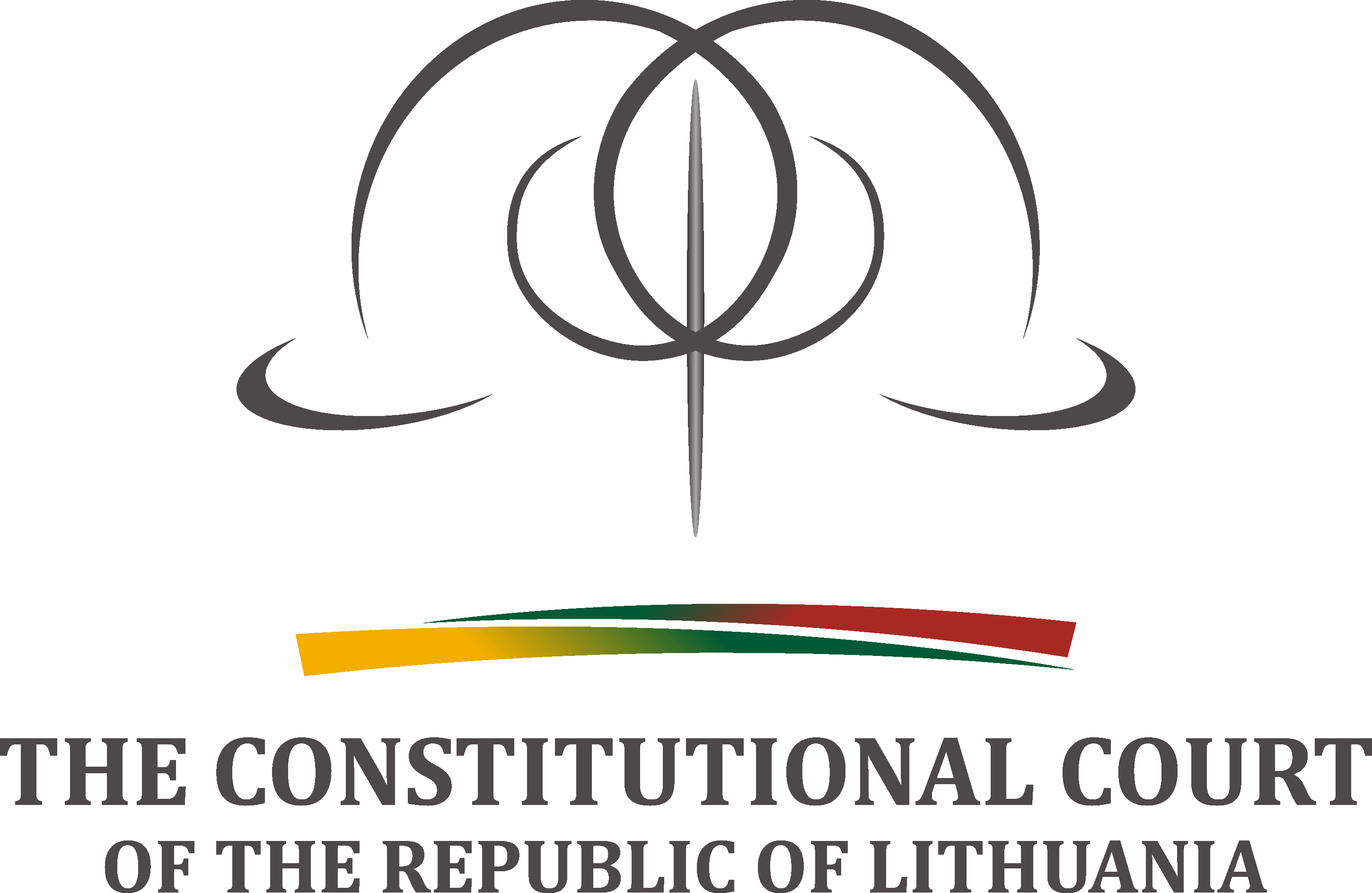 20
Domestic level/Constitutional Court:
Constitutional imperatives that only the courts administer justice also imply that 
The argumentation must be rational: the court judgment must contain as many arguments so that
 it is sufficient to ground the court judgment (ruling of 16 January 2016).
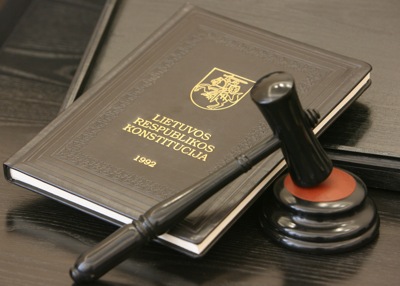 21
On the use of criminal intelligence information in investigating misconduct in office of a corrupt nature/Ruling of 18 April 2019:
Under Article 109 of the Constitution, it is not allowed to establish any restrictions that would deny the powers of a judge and a court to administer justice properly, inter alia, would hinder the adoption of a fair and reasoned decisions in a case. 
Thus, a court (judge), when settling a dispute on the imposition of a penalty, 
must, on a case-by-case basis, 
fully assess all the material, data, or information used in investigating misconduct in office.
22
Constitutional Court and ECtHR:
Very important for national (inter alia constitutional judge) to know the requirements for judicial reasoning in different types of procedures or on specific issues;
The Convention – as a source for interpretation of the Lithuanian Law (including the Constitution) – frequently used by the CC in its reasoning;
The Convention is regarded as establishing minimum required standards for the protection of human rights, including the judicial reasoning, which may not be violated by the national legal regulation.
23
Examples of reasoning:
FIRST example:  
NON-CRIMINAL procedure / constitutional one.
HOW important it is to know the exact requirements of the Convention/case law of the ECtHR in discrimination issues.
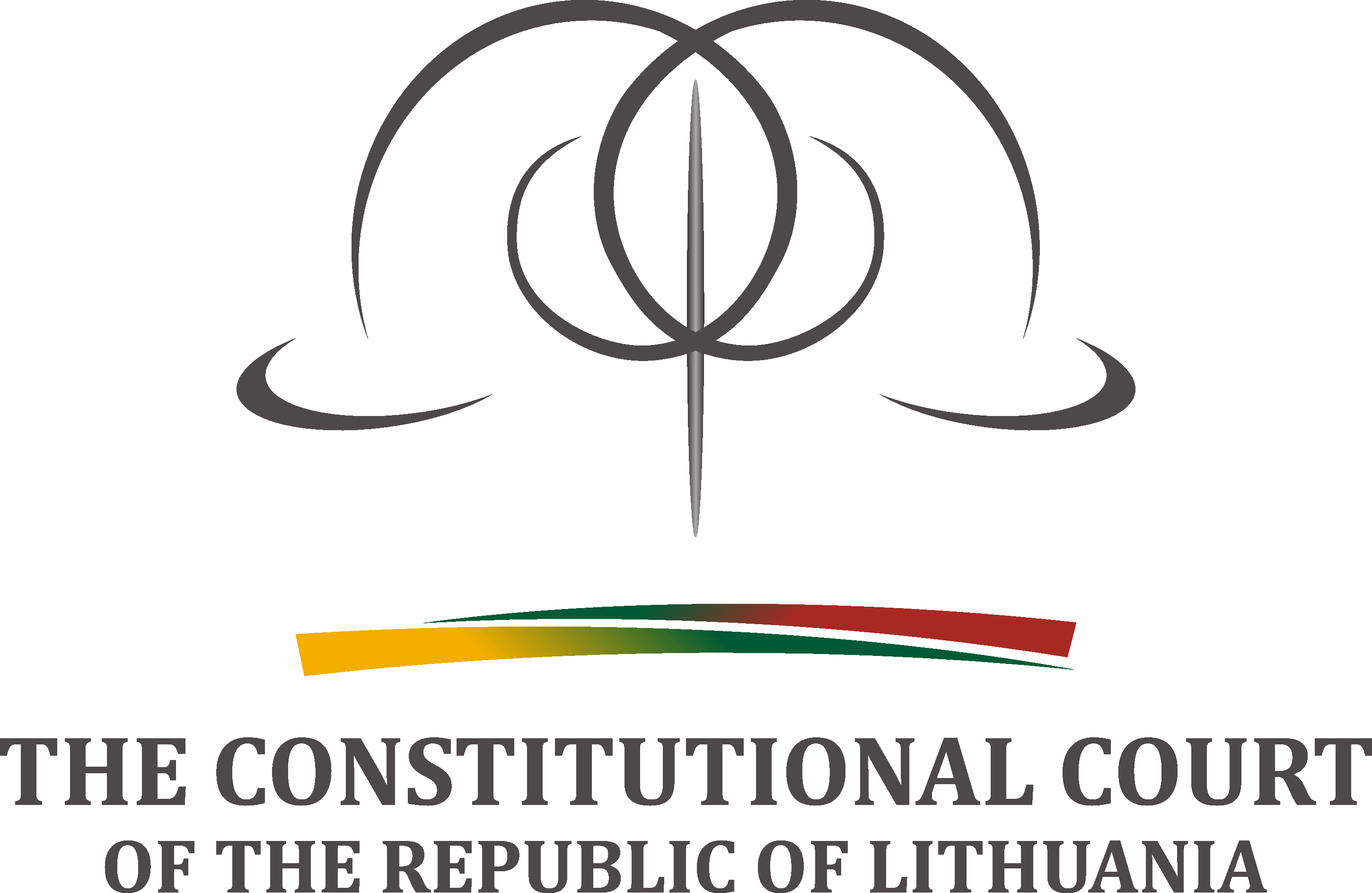 24
Ruling of the CC of 11 January 2019 On issuing a temporary residence permit:
Main issue - discrimination of a foreign national who had concluded a marriage (or registered partnership) with a person (the Lithuanian citizen) of the same sex in another state (in Denmark), but was not be granted a temporary residence permit in Lithuania in accordance with the challenged legal provision.
The CC largely relied upon the case law of the ECtHR (the obligation to provide weighty legal arguments for discrimination based on sexual orientation) (Schalk and Kopf v Austria; Oliari and Others v Italy; Vallianatos and Others v Greece [GC]; Pajić v Croatia, etc. 
The CC also relied upon the judgment of 5/6/2018 in Coman and Others (C-673/16 case) by the Court of Justice of the EU.
25
Legal position of the ECtHR
Just like different treatment based on sex, different treatment based on sexual orientation requires particularly convincing and weighty reasons by way of justification (Karner v Austria, § 40; 02/03/2010);
Differences based solely on considerations of sexual orientation are unacceptable under the Convention (the ECtHR, judgment of 22 January 2008, E.B. v France [GC], 22/01/2008, §§§ 93-96). 
Article 8 of the Convention protects the right of couples of different sexes and same-sex couples living in a stable de facto partnership to the protection of their private and family life (Taddeucci and McCall v Italy, 30/06/2016, § 58).
26
The same line followed by the Constitutional Court:
In a democratic state under the rule of law, the attitudes or stereotypes prevailing among the majority of the members of society may not serve 
as constitutionally justifiable grounds for discriminating against persons 
solely on the basis of their gender identity and/or sexual orientation, 
(and limiting the right under Article 22 of the Constitution to the protection of private and family life, among other things, the protection of relationships with other family members).
27
The CC:
The challenged legislation should be interpreted in such a way that the same sex couples should be treated on the same way as the different sex couples in getting the temporary residence permit in Lithuania after concluding a marriage or registered partnership abroad, as  
one of the forms of discrimination prohibited under Article 29 of the Constitution is the restriction of the rights of a person on the grounds of his/her gender identity and/or sexual orientation.
28
Examples of JR by the CC:
SECOND example:  
Criminal and administrative procedures / constitutional case.
Specific aspect concerning fair trial -  On the reimbursement of lawyer’s fees 
for a person who has not committed a violation of law
29
On the reimbursement of lawyer’s fees/ Ruling of the CC of 19/03/2021
The CC relied upon the judgment of the ECtHR in the case of Černius and Rinkevičius v Lithuania, 18/02/2020  regarding the reimbursement of lawyers’ fees in an administrative case. 
ECtHR - the applicants’ intention in going to court to obtain a result; it would pointless if in the end they are in a worse situation than they were before litigating; 
Therefore, the refusal to reimburse the applicants’ legal costs incurred during administrative litigation, in which they challenged the imposition of fines and obtained the quashing of the respective decisions as unfounded, regardless of the amount of those legal costs, constitutes a breach of their right of access to court.
30
On the reimbursement of lawyer’s fees/Ruling of 19/03/2021
The CC – examined both administrative and criminal procedures:
Under the Constitution, there is a legal obligation to establish such a legal regulation that in case when a person is not subject to legal responsibility, as it has not been established that he/she has committed a violation of law, or after a person has been acquitted (in criminal proceedings), he/she should be reimbursed for the necessary and reasonable litigation expenses.
Otherwise, a person would not be able to defend his/her rights to apply to a court, inter alia, through legal assistance provided by a lawyer, in reality and effectively…
31
To conclude:
In order to fulfil the requirement to provide in every concrete case clear and sufficient legal arguments and reasons for its decision, 
National courts and Judges should know the specific material and procedural requirement stemming from different Articles (on different legal issues) of the ECHR. 
Therefore, the updated course of Judicial Reasoning and Human Rights will serve for providing clear guidelines to national judges on JR.
32
My thanks to
The European Programme for Human Rights Education for Legal Professionals (HELP) which supports the implementation 
of the European Convention on Human Rights (ECHR) 
at the national level.
33
Thank you very much for your attention.
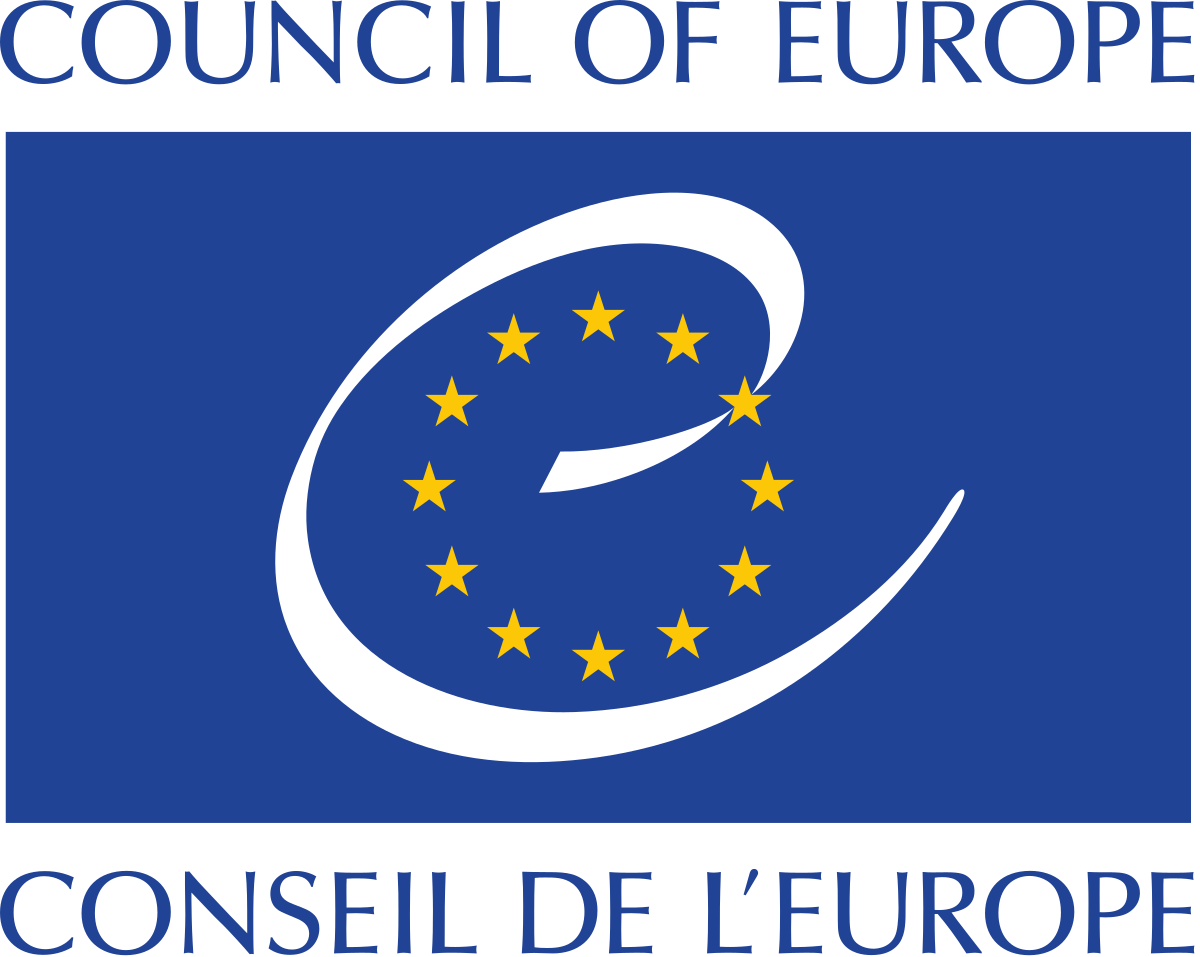 European Programme for Human Rights Education for Legal Professionals CoE HELP
34